Datortīklu un sistēmu tehnoloģiju katedraDTSTK
Bakalaura darbu tēmas un to vadītāji
Pētāmie virzieni un iespējas
Datortīkli
Bezvadu sensoru tīkli
Iegultās sistēmas
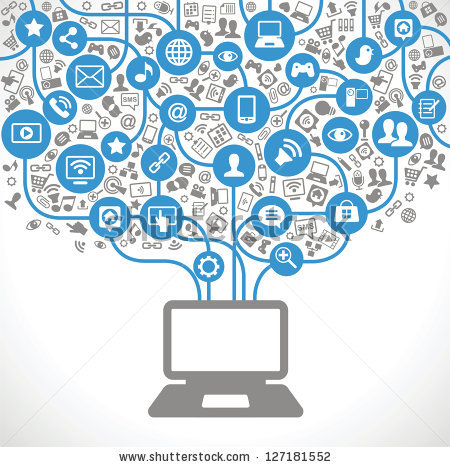 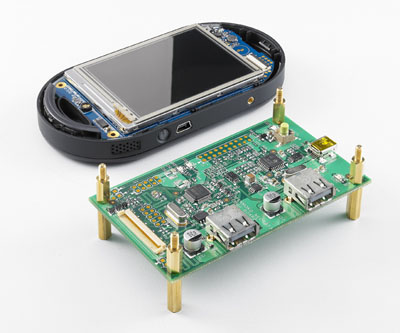 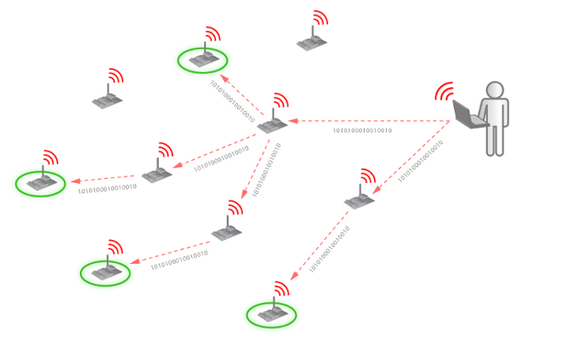 2
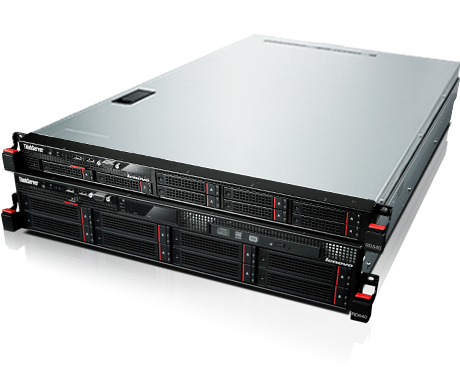 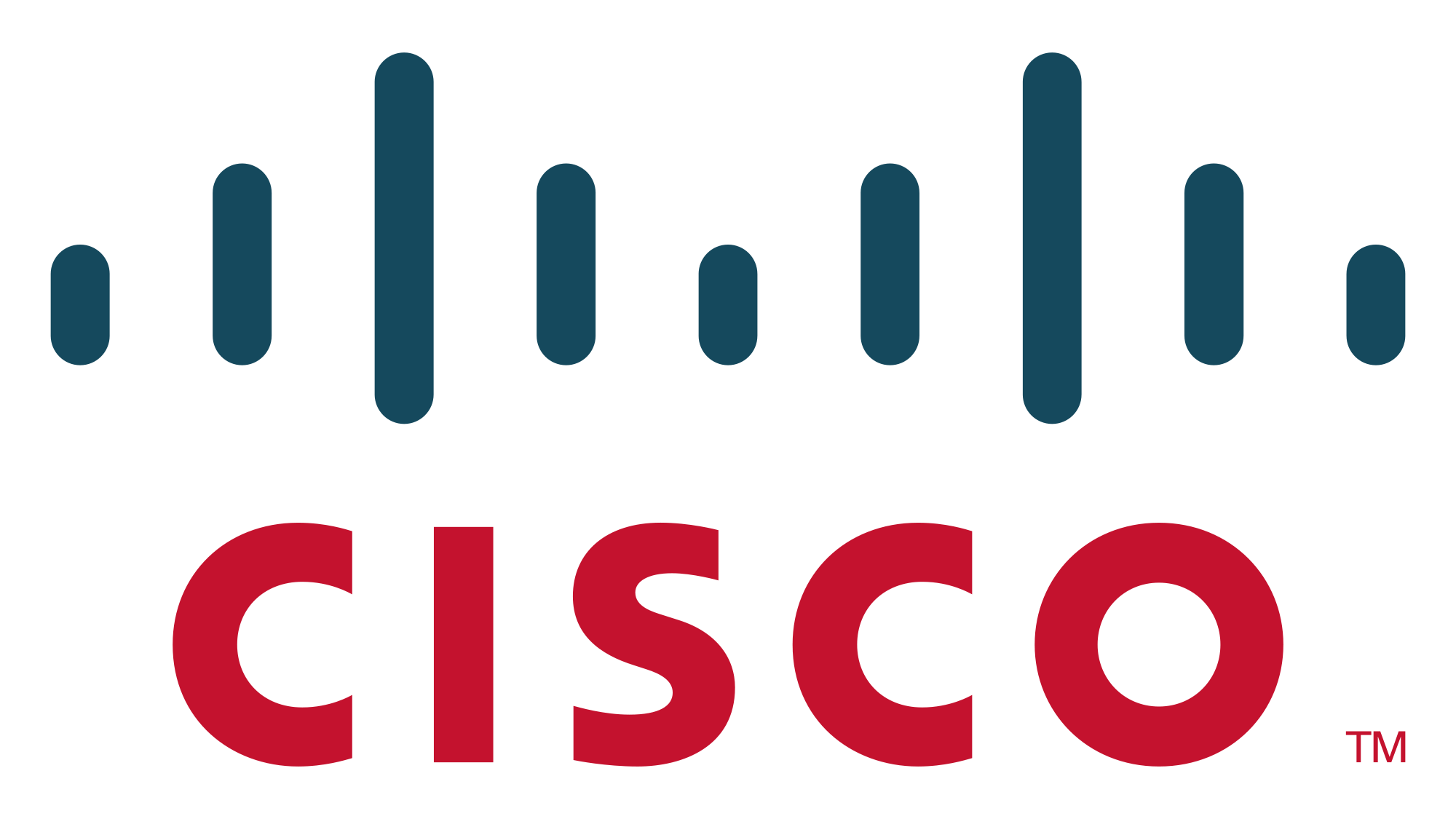 Datortīkli
Tīklu drošība
Jaunākās tīklu tehnoloģijas
Tīklu modelēšana un simulēšana
Tīklu testēšana un monitorings
Mākoņ-pakalpojumi
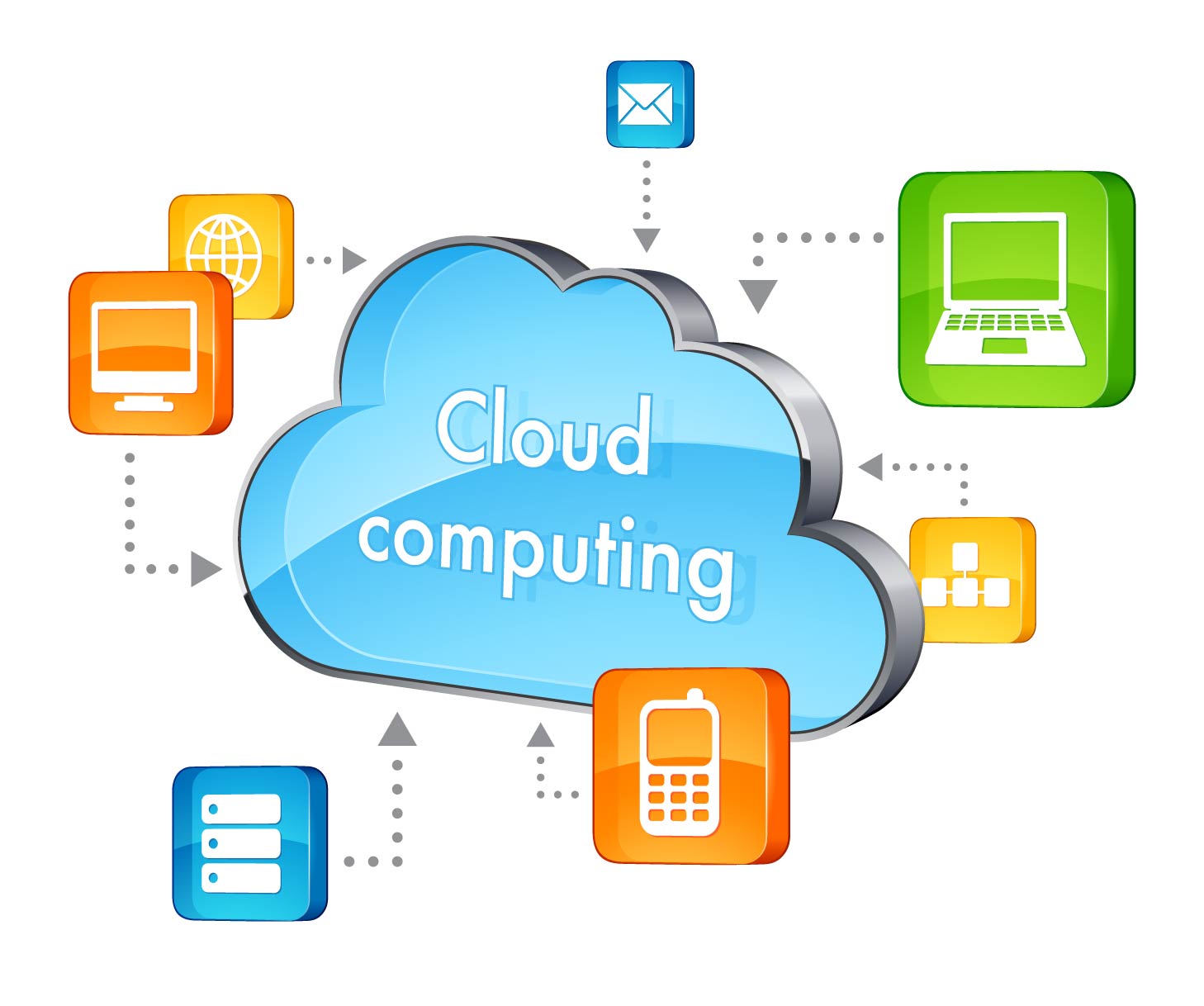 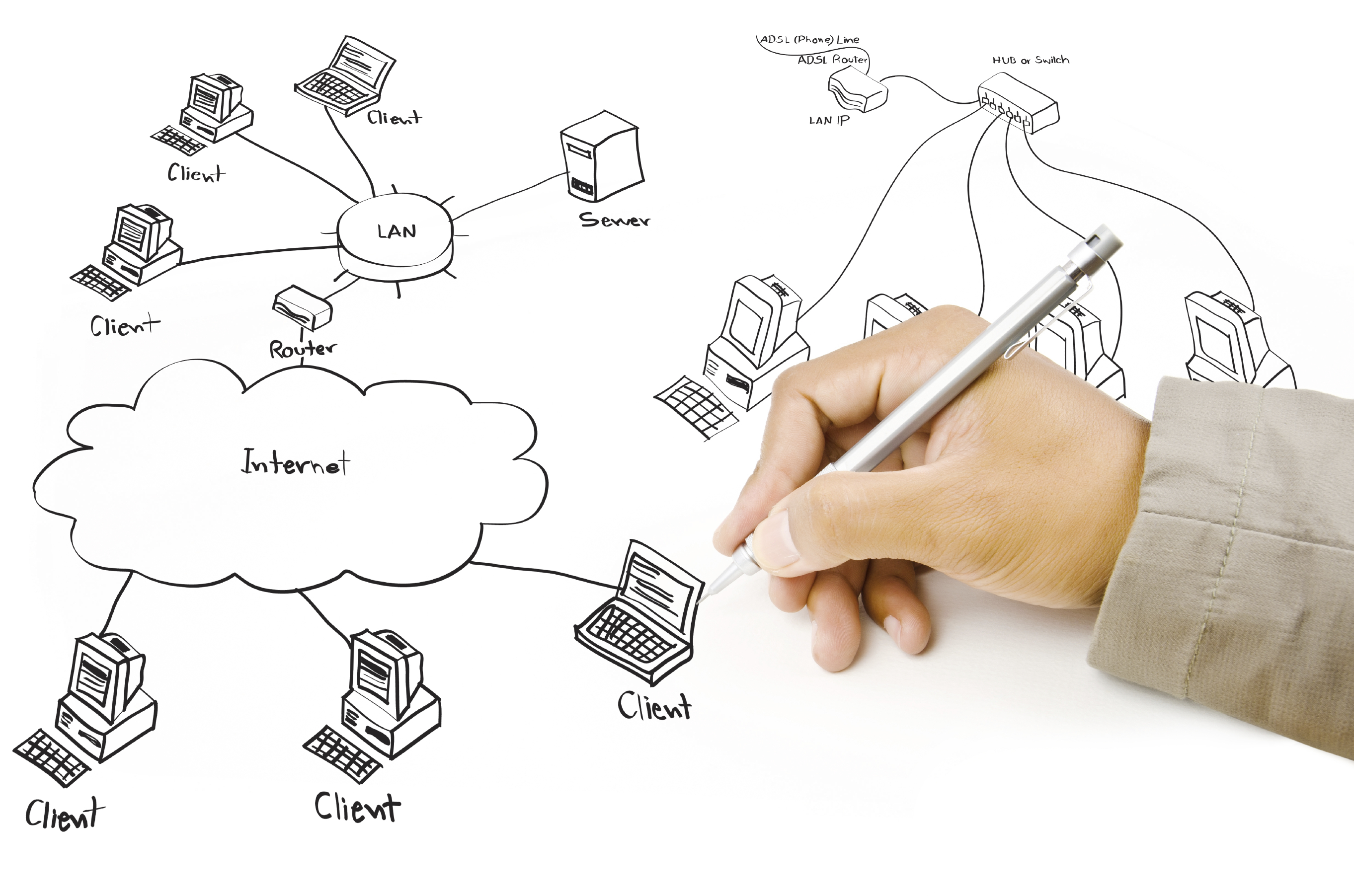 3
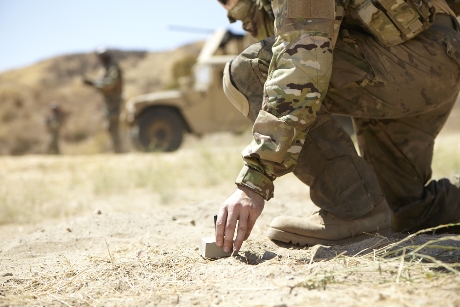 Bezvadu sensoru tīkli
Apkārtējās vides parametru novērošana
Komunikācijas organizēšana un datu pārraide
Enerģijas resursu pielietošana
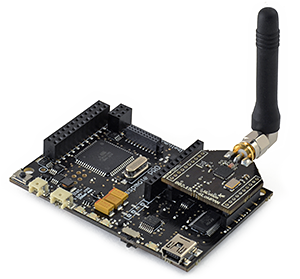 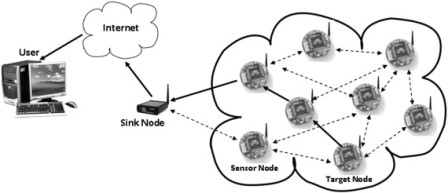 4
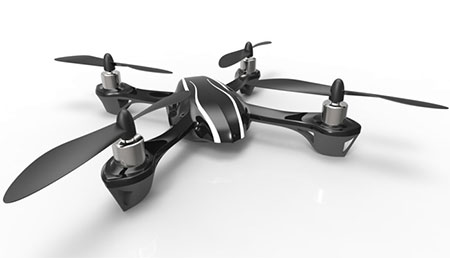 Iegultās sistēmas
Pozīcijas noteikšana 
Inerciālā navigācija
Sistēmu apvienošana konkrētam mērķim
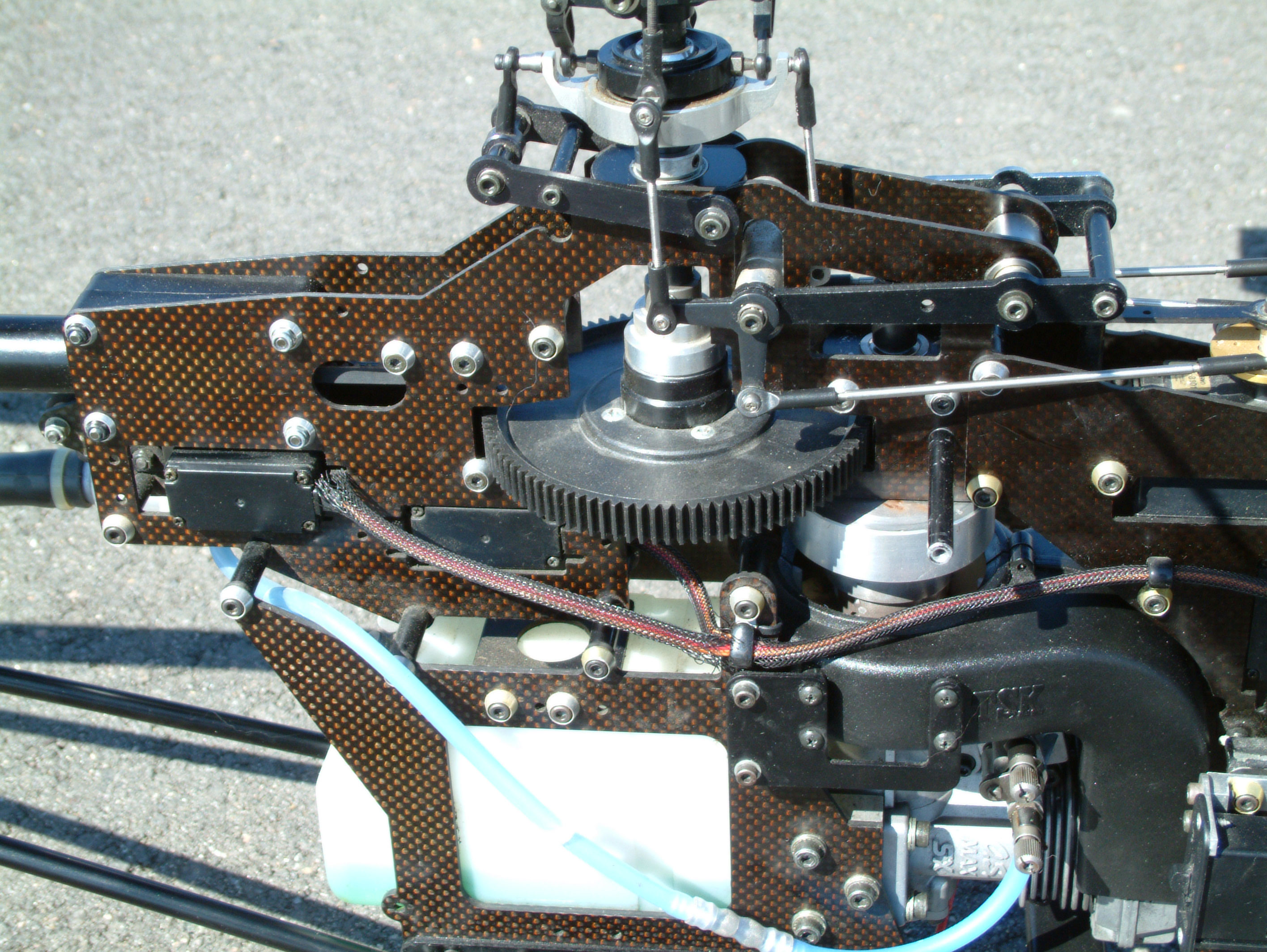 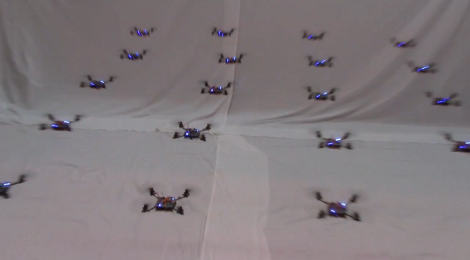 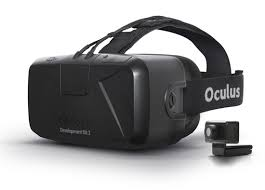 5
DTSTK kolektīvs
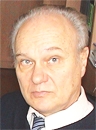 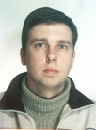 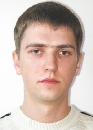 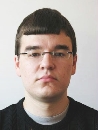 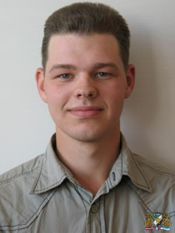 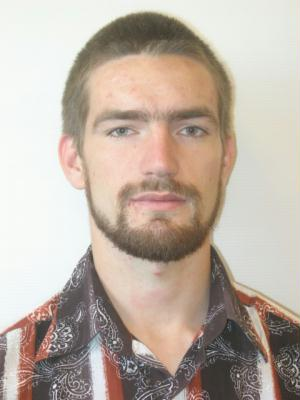 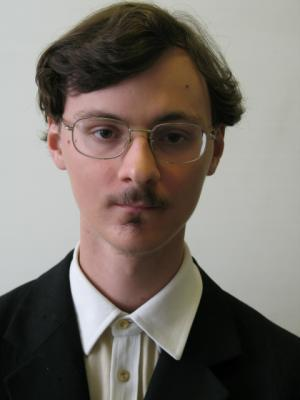 6
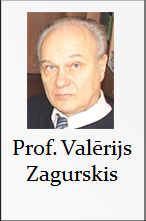 bakalaura darbu tēmas
7
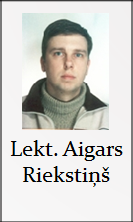 bakalaura darbu tēmas
8
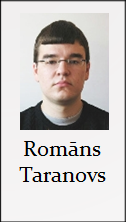 bakalaura darbu tēmas
9
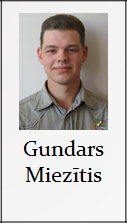 bakalaura darbu tēmas
10
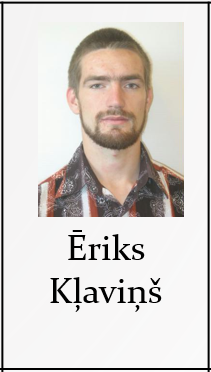 bakalaura darbu tēmas
11
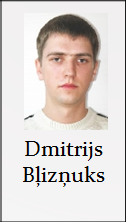 bakalaura darbu tēmas
12
Protams, Jūs paši arī varat piedāvāt savas idejas bakalaura darba tēmai
13
Studentiem pieejamie resursi Bakalaura darba izstrādei
Datortīklu laboratorija un dažāda veida tīkla modelēšanas un simulācijas programmas
Vairākas kustīgas platformas 
Dažāda veida bezvadu sensoru tīkla un komunikācijas iekārtas
Lodēšanas stacijas, elektroniskās un elektromehāniskās komponentes
Dažādas mērīšanas un signālu analizēšanas iekārtas
Dažādas iegultās sistēmas, to sastāvdaļas un sensori
*  Piekļuve IKSA valsts nozīmes pētījumu centram
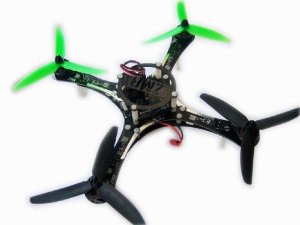 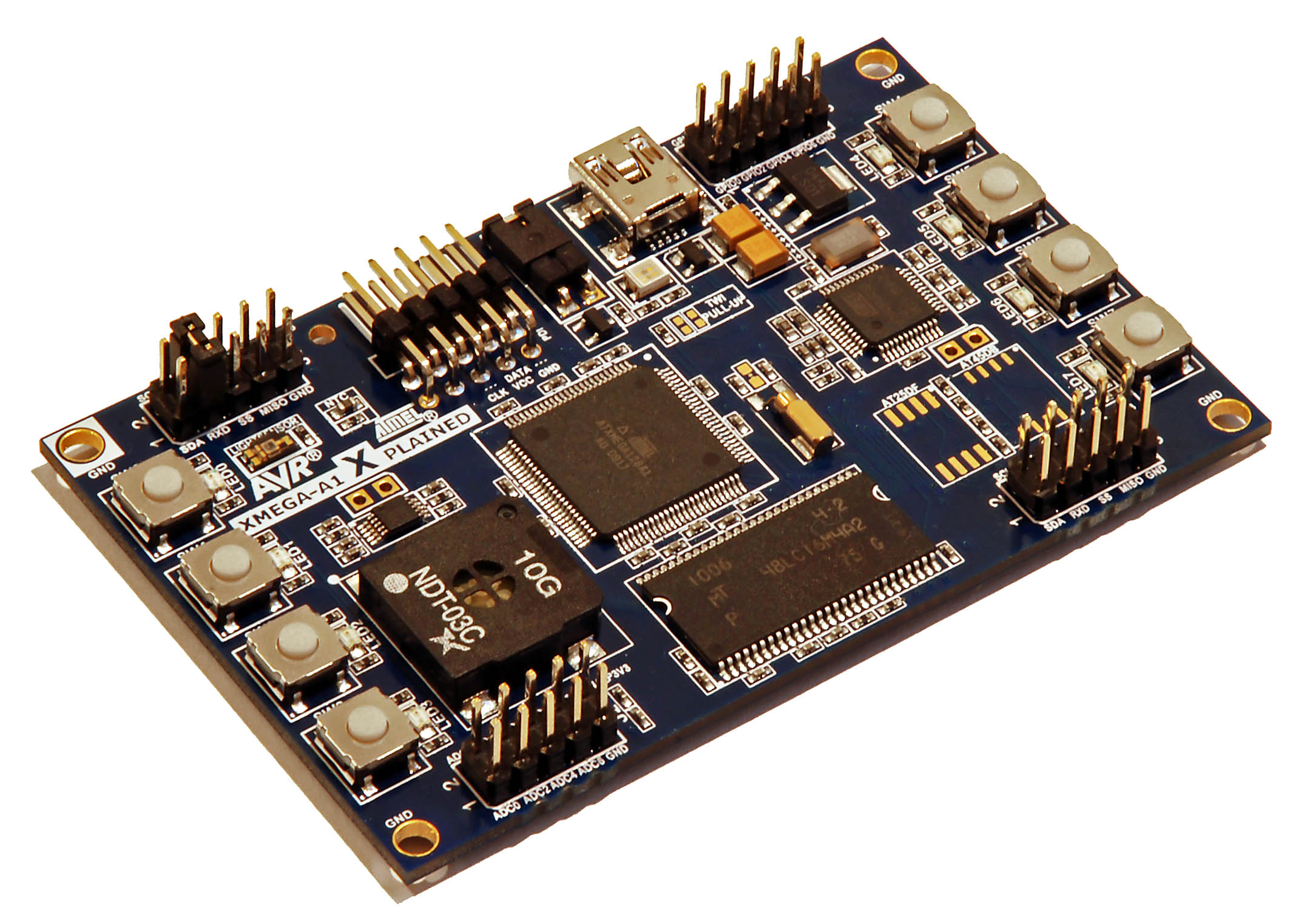 14
Paldies par Uzmanību